June 2024
IEEE 802.18 RR-TAGWeekly Teleconference Agenda
Date:  27 June 2024
Authors:
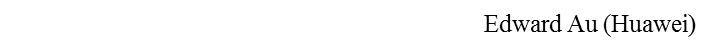 Slide 1
June 2024
Meeting called to order
Officers for the RR-TAG:				
  Chair:  Edward Au (Huawei)
  Co-Vice-chairs:  Gaurav Patwardhan (Hewlett Packard Enterprise), Al Petrick (Skyworks Solutions)
  Secretary:  VACANT
  IEEE Statement Update on Spectrum (ISUS) ad-hoc chair:  VACANT
  IEEE SA Program Manager:  Jodi Haasz (IEEE SA)
Membership status as of 27 May 2024
  Voters:  57 (10 on LMSC) 
  Nearly Voters:  10
  Aspirants:  12
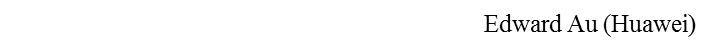 Slide 2
June 2024
IEEE 802 required notices
Affiliation:  https://standards.ieee.org/faqs/affiliation/ 
  Be sure to announce your name, affiliation, employer, and clients the first time you speak. 
Anti-Trust:  https://standards.ieee.org/wp-content/uploads/2022/02/antitrust.pdf 
IEEE 802 WG Policies and Procedures:  http://www.ieee802.org/devdocs.shtml  
Patent & administration:  https://standards.ieee.org/about/sasb/patcom/materials.html  
Copyright notice:  https://standards.ieee.org/faqs/copyrights/#1 
  Call for essential patents & copyright notice: the RR-TAG does not do standards, though all should be aware.
IEEE SA Standards Board Operations Manual:  https://standards.ieee.org/about/policies/opman/
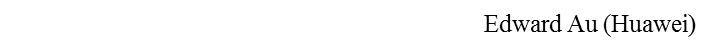 Slide 3
June 2024
Guidelines for IEEE SA Meetings
All IEEE SA standards meetings shall be conducted in compliance with all applicable laws, including antitrust and competition laws. 
Don’t discuss the interpretation, validity, or essentiality of patents/patent claims. 
Don’t discuss specific license rates, terms, or conditions.
Relative costs of different technical approaches that include relative costs of patent licensing terms may be discussed in standards development meetings. 
Technical considerations remain the primary focus
Don’t discuss or engage in the fixing of product prices, allocation of customers, or division of sales markets.
Don’t discuss the status or substance of ongoing or threatened litigation.
Don't be silent if inappropriate topics are discussed. Formally object to the discussion immediately.
---------------------------------------------------------------   
For more details, see IEEE SA Standards Board Operations Manual, clause 5.3.10 and Antitrust and Competition Policy: What You Need to Know at http://standards.ieee.org/develop/policies/antitrust.pdf 

If you have questions, contact the IEEE SA Standards Board Patent Committee Administrator 
at patcom@ieee.org
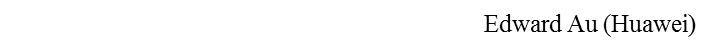 Slide 4
June 2024
Participant behavior in IEEE SA activities is guided by the IEEE Codes of Ethics & Conduct
All participants in IEEE SA activities are expected to adhere to the core principles underlying the:
IEEE Code of Ethics
IEEE Code of Conduct
The core principles of the IEEE Codes of Ethics & Conduct are to:
Uphold the highest standards of integrity, responsible behavior, and ethical and professional conduct
Treat people fairly and with respect, to not engage in harassment, discrimination, or retaliation, and to protect people's privacy.
Avoid injuring others, their property, reputation, or employment by false or malicious action
The most recent versions of these Codes are available at http://www.ieee.org/about/corporate/governance
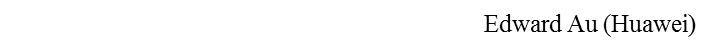 Slide 5
June 2024
Participants in the IEEE SA “individual process” shall act independently of others, including employers
The IEEE SA Standards Board Bylaws require that “participants in the IEEE standards development individual process shall act based on their qualifications and experience”
This means participants:
Shall act & vote based on their personal & independent opinions derived from their expertise, knowledge, and qualifications
Shall not act or vote based on any obligation to or any direction from any other person or organization, including an employer or client, regardless of any external commitments, agreements, contracts, or orders
Shall not direct the actions or votes of other participants or retaliate against other participants for fulfilling their responsibility to act & vote based on their personal & independently developed opinions
By participating in standards activities using the “individual process”, you are deemed to accept these requirements; if you are unable to satisfy these requirements then you shall immediately cease any participation.
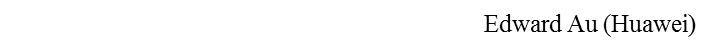 Slide 6
June 2024
IEEE SA standards activities shall allow the fair & equitable consideration of all viewpoints
The IEEE SA Standards Board Bylaws (clause 5.2.1.3) specifies that “the standards development process shall not be dominated by any single interest category, individual, or organization”
	– 	This means no participant may exercise “authority, leadership, or influence by reason of superior leverage, strength, or representation to the exclusion of fair and equitable consideration of other viewpoints” or “to hinder the progress of the  standards development activity”
This rule applies equally to those participating in a standards development project and to that project’s leadership group
Any person who reasonably suspects that dominance is occurring in a standards development project is encouraged to bring the issue to the attention of the Standards Committee or the project’s IEEE SA Program Manager
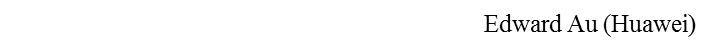 Slide 7
June 2024
Meeting Decorum
Weekly meeting reminders:
IMAT is used for attendance:
https://imat.ieee.org/attendance 
Please ensure that the following information is listed correctly in Webex when joining the call: “FIRST NAME LAST NAME, Affiliation”
When you want to be on the queue, please type “Q” or “q” in the chat window
Remember to mute when not speaking, thank you
Press are required (i.e., anyone reporting publicly on this meeting) to announce their presence (per IEEE SA Standards Board Operations Manual)
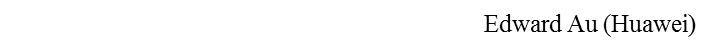 Slide 8
June 2024
Agenda
Meeting called to order
Administrative items (IEEE 802 and IEEE SA required notices)
Meeting decorum
Review and approve agenda
Review and approve the weekly meeting minutes
Status of ongoing consultations
Review and motion:  Australia ACMA’s consultation on the upper 6 GHz band
General discussion items
Reminder (meeting schedule and mixed-mode meeting reservation) 
Any other business
Adjourn
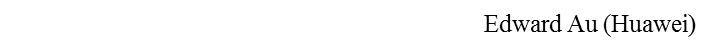 Slide 9
June 2024
Administrative motions
Motion #1 (Procedural):  To approve the agenda as presented on the previous slide.
Moved: Hassan Yaghoobi
Seconded: Joe Levy
Discussion: None.
Vote: Approved unanimously

Motion #2 (Procedural):  To approve the weekly meeting minutes of the 20 June 2024 RR-TAG call as shown in the document 18-24/0066r2, with editorial privilege for the IEEE 802.18 Chair. 
Moved: Al Petrick
Seconded: Hassan Yaghoobi
Discussion: None.
Vote: Approved unanimously
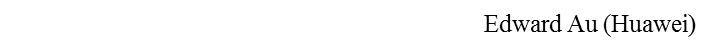 Slide 10
June 2024
Status of ongoing consultations
Tracking document:  18-24/0001
Pending for interested members to prepare response in the order of internal deadline:
3pm ET, Thursday, 20 June 2024
Australia ACMA:  Planning options in the upper 6 GHz band
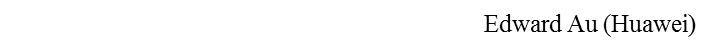 Slide 11
June 2024
Australia ACMA’s consultation on the upper 6 GHz band (1)
Consultation:  Future use of the upper 6 GHz band
Publication date:  4 June 2024
Closing date for response:  2 July 2024
For details, please visit 
https://www.acma.gov.au/consultations/2024-05/planning-options-upper-6-ghz-band 
Draft response
18-24/0065
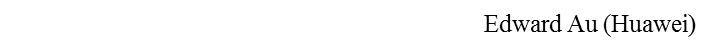 Slide 12
June 2024
Australia ACMA’s consultation on the upper 6 GHz band (2)
Motion #3 (Technical):  Move to approve document 18-24/0065r2 in response to the Australian Communications and Media Authority (ACMA)’s consultation “Future use of the upper 6 GHz band”, for review and approval by the IEEE 802 LMSC for submission to the ACMA before the contribution deadline.  The IEEE 802.18 Chair is authorized to make editorial changes as necessary.
Moved: Hassan Yaghoobi
Seconded: Joe Levy
Discussion: None.
Result:   Approved (9 Yes, 0 No, 0 Abstain)
NOTE:  The Chair did not vote
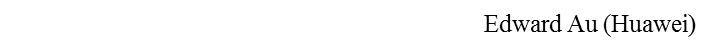 Slide 13
June 2024
General discussion items (1)
Europe, Middle East, and Africa
European Commission
On 18 June 2024, RSPG published its report, including experience and lessons learnt, on the result of the ITU-R WRC 2023
ETSI BRAN
CEPT
UK Ofcom
Other countries/regions
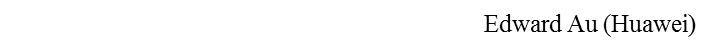 Slide 14
June 2024
General discussion items (2)
Americas
USA 
The July 2024 Open Commission Meeting is scheduled at 10:30am ET on 18 July 2024.
Other countries/regions
On 29 May 2024, Brazil ANATEL issued a public consultation, number 29, that asks for public opinions for its update on the Technical Requirements for Conformity Assessment of Restricted Radiation Radiocommunication Equipment, which determines that Access Points that are currently authorized to operate in the range between 5925 MHz and 7125 MHz are limited to operating in the 5925 MHz to 6425 MHz band and have automatic and remote firmware update functionality to adapt their operating channels to the frequency bands permitted for use by Anatel in Brazil.  The submission deadline is 6 August 2024.
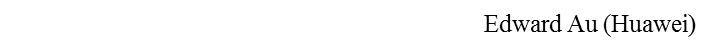 Slide 15
June 2024
General discussion items (3)
Asia Pacific
APT
Other countries/regions
On 1 June 2024, Malaysia MCMC issued a public notice that UWB devices are not allowed to operate between 3400 MHz and 3700 MHz effective from 1 June 2025.

ITU-R
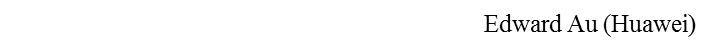 Slide 16
June 2024
Meeting schedule next two weeks
*Call in info is available at the 802.18 Google Calendar
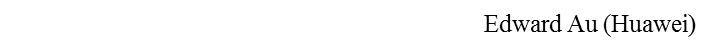 Slide 17
June 2024
Future mixed-mode meetings
2024 July plenary
Meeting reservation begins on 8 April 2024
Registration fee
Early Registration until 17 May 2024
Standard Registration until 28 June 2024
Late Registration after 28 June 2024
Please refer to the URL above for the exact terms and conditions.
Hotel reservation begins on 8 April 2024
Group rate is available until 10 May 2024.
Please refer to the URL above for the exact terms and conditions.
2024 September interim
Meeting reservation begins on 21 May 2024
Registration fee
Early Registration until 21 June 2024
Standard Registration until 16 August 2024
Late Registration after 16 August 2024
Please refer to the URL above for the exact terms and conditions.
Hotel reservation begins on 21 May 2024
Group rate is available until 10 June 2024.
Please refer to the URL above for the exact terms and conditions.
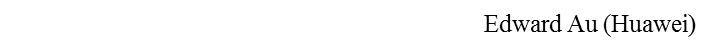 Slide 18
June 2024
Any other business
None
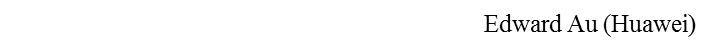 Slide 19
June 2024
Adjourn
Adjourn:
Any objection to adjourn?  None   
Adjourned at 15:46 ET
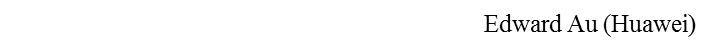 Slide 20